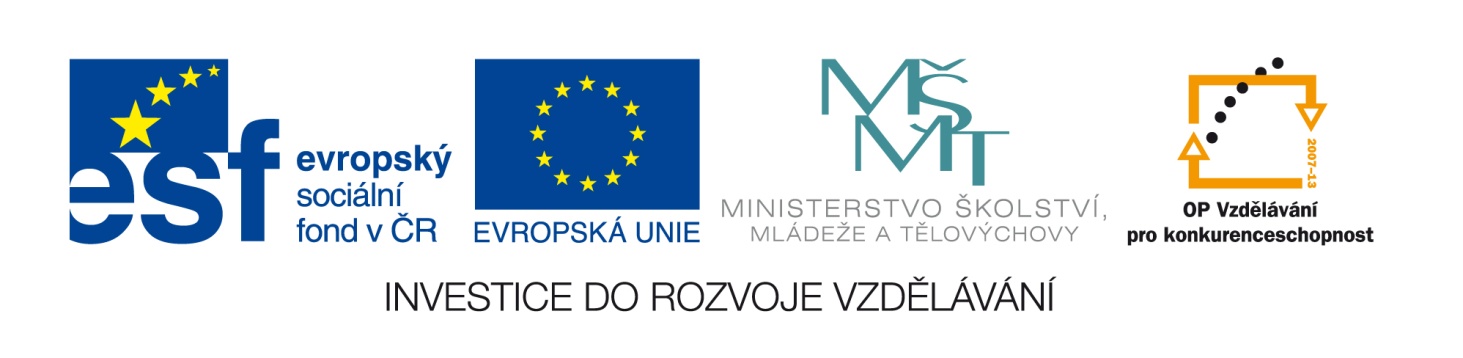 Označení materiálu: 	VY_32_INOVACE_DVOLE_SUROVINY1_01 
Název materiálu:	Poživatiny			
Tematická oblast:	Suroviny, 1. ročník
Anotace:	Prezentace slouží k výkladu nového učiva.
Očekávaný výstup:	Žák rozumí pojmu poživatina, umí poživatiny rozlišit do 	skupin na základní a nutné živiny.	 
Klíčová slova:	poživatiny, potraviny, nápoje, pochutiny
Metodika: 	Podklad k výuce nové látky.
Obor:	29-54-H/01 Cukrář		
Ročník:	1.
Autor: 	Ing. Lenka Dvořáčková
Zpracováno dne:	12. 9. 2012

Prohlašuji, že při tvorbě výukového materiálu jsem respektoval(a) všeobecně užívané právní a morální zvyklosti, autorská a jiná práva třetích osob, zejména práva duševního vlastnictví (např. práva k obchodní firmě, autorská práva k software, k filmovým, hudebním a fotografickým dílům nebo práva k ochranným známkám) dle zákona 121/2000 Sb. (autorský zákon). Nesu veškerou právní odpovědnost za obsah a původ svého díla.
Integrovaná střední škola, Hlaváčkovo nám. 673, Slaný
POŽIVATINY= vše co jímePro člověka je důležitá pestrá strava.Ze stravy čerpáme energii.
Nežijeme, abychom jedli, ale jíme, abychom žili.
Integrovaná střední škola, Hlaváčkovo nám. 673, Slaný
Rozdělení poživatin
Integrovaná střední škola, Hlaváčkovo nám. 673, Slaný
POTRAVINY
Důležité pro denní výživu člověka
 Zajišťují pravidelný přísun:
	
	Základních živin                Nutných živin
Vitamíny
 Minerální látky
Tuky
 Cukry
 Bílkoviny
Integrovaná střední škola, Hlaváčkovo nám. 673, Slaný
Rozdělení potravin
Integrovaná střední škola, Hlaváčkovo nám. 673, Slaný
POCHUTINY
mají nulovou energetickou i biologickou hodnotu
ochucují pokrmy, rozšiřují jídelníček
Integrovaná střední škola, Hlaváčkovo nám. 673, Slaný
NÁPOJE
Integrovaná střední škola, Hlaváčkovo nám. 673, Slaný
NÁPOJE
Integrovaná střední škola, Hlaváčkovo nám. 673, Slaný
Kontrolní otázky
Co jsou to poživatiny?
Jak se poživatiny rozdělují?
Rozděl pochutiny do skupin a uveď příklady.
Co jsou to základní živiny potravy?
Co patří mezi nutné živiny potravy?
Integrovaná střední škola, Hlaváčkovo nám. 673, Slaný
Použitá literatura
BLÁHA, Ludvík, RNDr. Ivana KOPOVÁ a František ŠREK. SUROVINY: pro učební obor Cukrář, Cukrářka. 4. aktualizované vydání. Praha: Informatorium, spol.s.r.o., 2007. 4. ISBN 978-80-7333-000-2.
Integrovaná střední škola, Hlaváčkovo nám. 673, Slaný